UBND QUẬN LONG BIÊN
TRƯỜNG MẦM NON ĐỨC GIANG
HOẠT ĐỘNG LÀM QUEN VỚI TOÁN
Đề tài: So sánh, sắp xếp thứ tự chiều dài
 của 3 đối tượng
Lứa tuổi: 4-5 tuổi
Giáo viên: Phạm Thị Trà My
I. MỤC ĐÍCH – YÊU CẦU
1. Kiến thức:
 - Trẻ hiểu nghĩa của từ ''Dài nhất, ngắn hơn( dài hơn), ngắn nhất''
 - Trẻ biết cách so sánh, sắp xếp thứ tự về chiều dài của 3 đối tượng
 - Trẻ nhớ số từ 1 đến 3
 - Trẻ hiểu cách chơi và biết tên trò chơi
 2. Kĩ năng
 - Trẻ chỉ và nói rõ ràng đối tượng dài nhất, ngắn hơn( dài hơn), ngắn nhất và săp thứ tự diễn đạt được mối quan hệ về chiều dài giữa 3 đối tượng
 - Trẻ đếm thành thạo số theo thứ tự từ 1 đến 3 và tìm thẻ số theo yêu cầu của cô
 - Trẻ chơi trò chơi thành thạo
 3. Thái độ
 - Hứng thú tham gia các hoạt động cùng cô
II. PHƯƠNG PHÁP VÀ HÌNH THỨC TỔ CHỨC
1. Ôn: So sánh chiều dài của 2 đối tượng
2. So  sánh chiều dài của 2 đối tượng
 sắp thứ tự chiều dài của 3 đối tượng
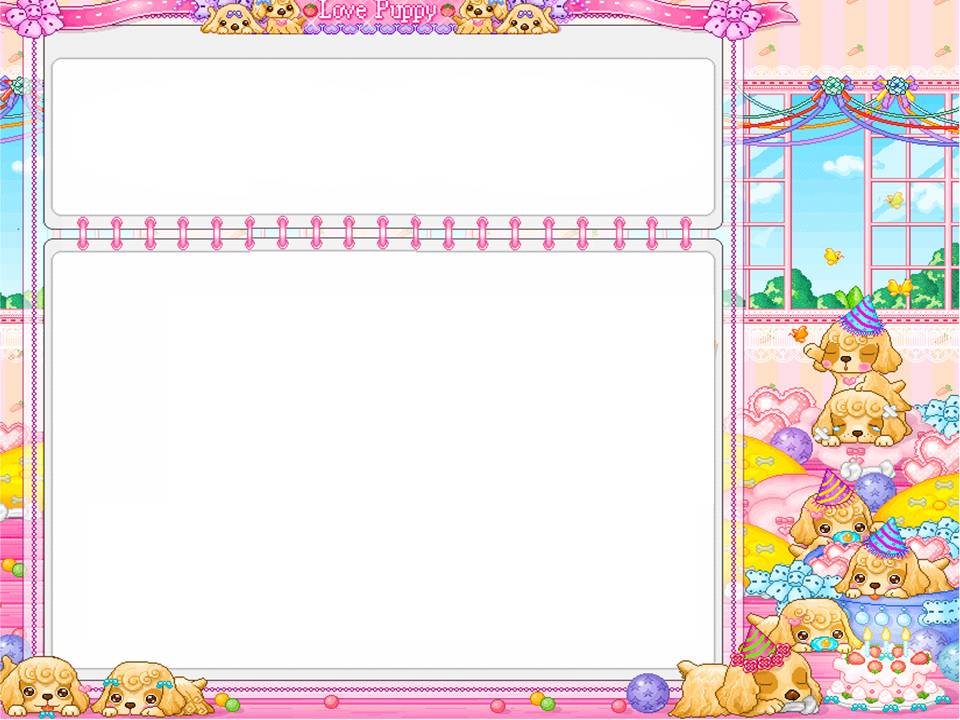 Trò chơi 1
Thi xem ai nhanh
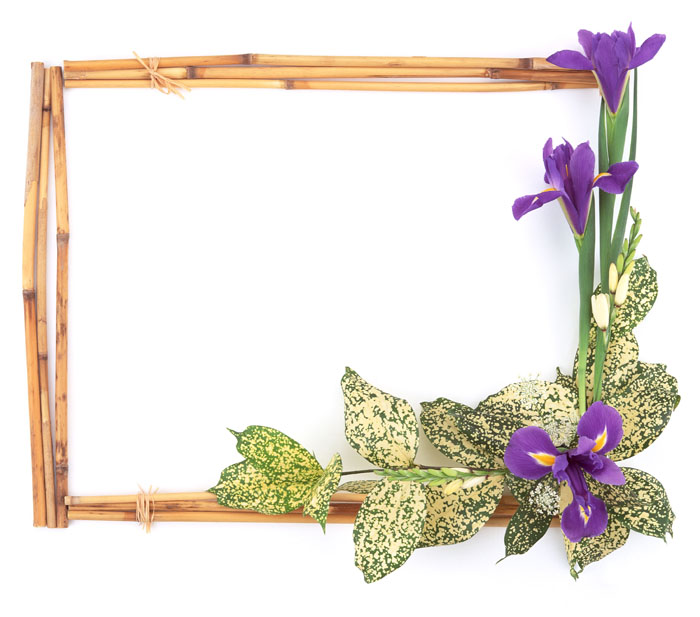 Trò chơi 2:  Bạn nào khéo tay
III. Kết thúc
CHÚC CÁC BÉ
VUI KHỎE